Thứ năm ngày 14 tháng 11 năm 2024
Toán
Bài 19: Phép cộng (có nhớ) số có hai chữ số với số có một chữ số. (Tiết 3)
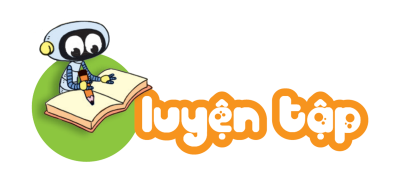 1
Đặt tính rồi tính.
39 + 5
62 + 8
57 + 4
83 + 9
61
70
44
92
83
  9
57
  4
62
  8
39
  5
+
+
+
+
Tóm tắt
Buổi  sáng thu hoạch                 : 87 bao thóc
Buổi chiều nhiều hơn buổi sáng:   6 bao thóc
Buổi chiều thu hoạch                 :   ...bao thóc?
Tóm tắt
Buổi  sáng thu hoạch                 : 87 bao thóc
Buổi chiều nhiều hơn buổi sáng:   6 bao thóc
Buổi chiều thu hoạch                 :   ...bao thóc?
Bài giải
     Buổi chiều bác Mạnh thu hoạch được số bao thóc là:
                  87 + 6 = 93 (bao)
                         Đáp số: 93 bao
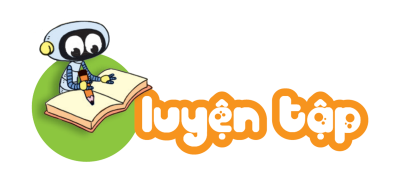 3
Chú gà bới đất làm mất kết quả của các phép tính mà Việt vừa viết. Hãy tìm lại kết quả giúp bạn Việt nhé!
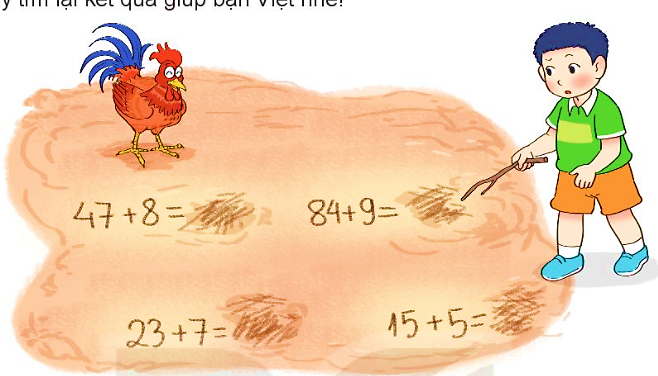 93
55
20
30
5
Tính tổng các số trên những hạt dẻ mà chú sóc nhặt được trên đường về nhà.
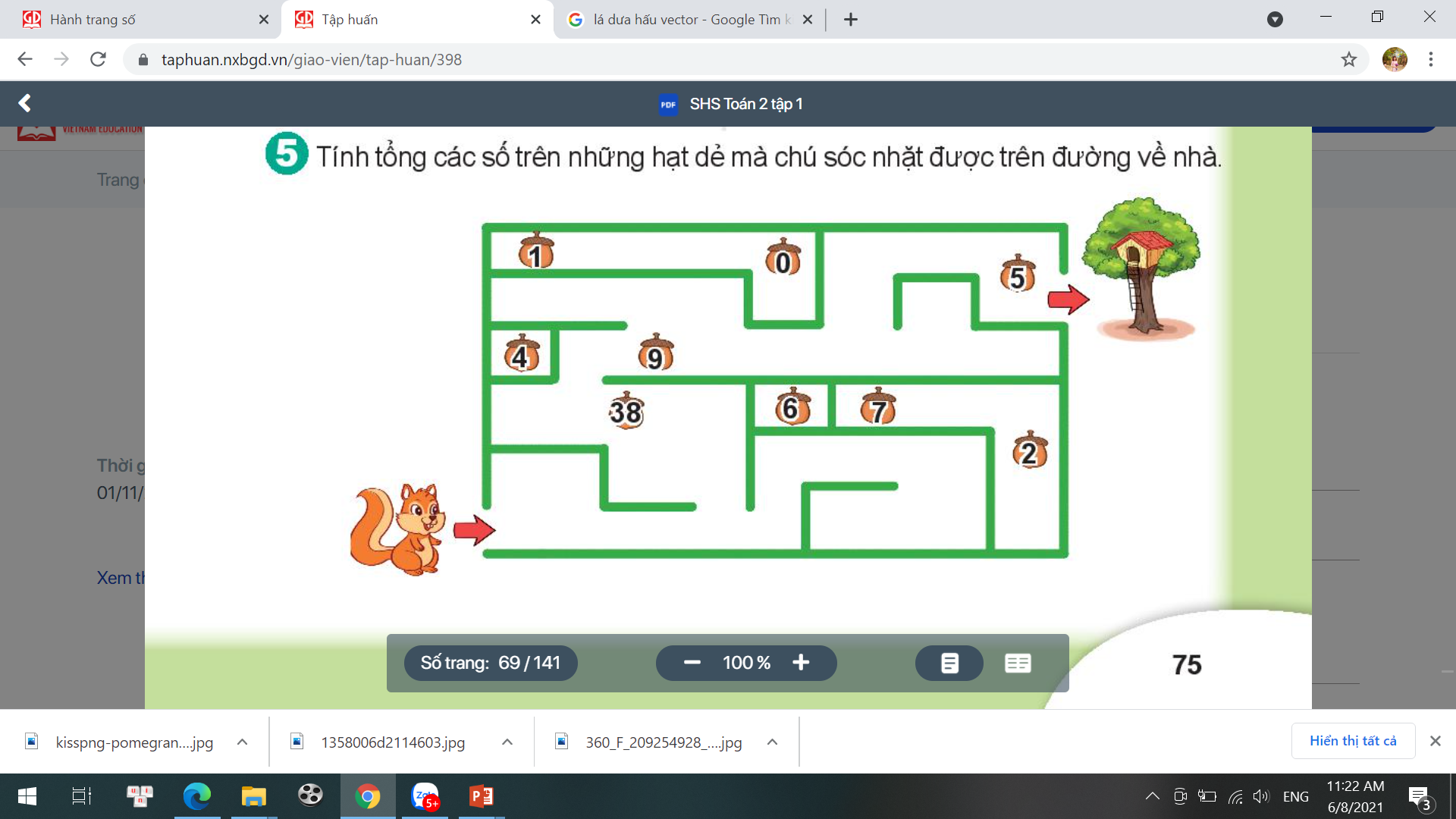 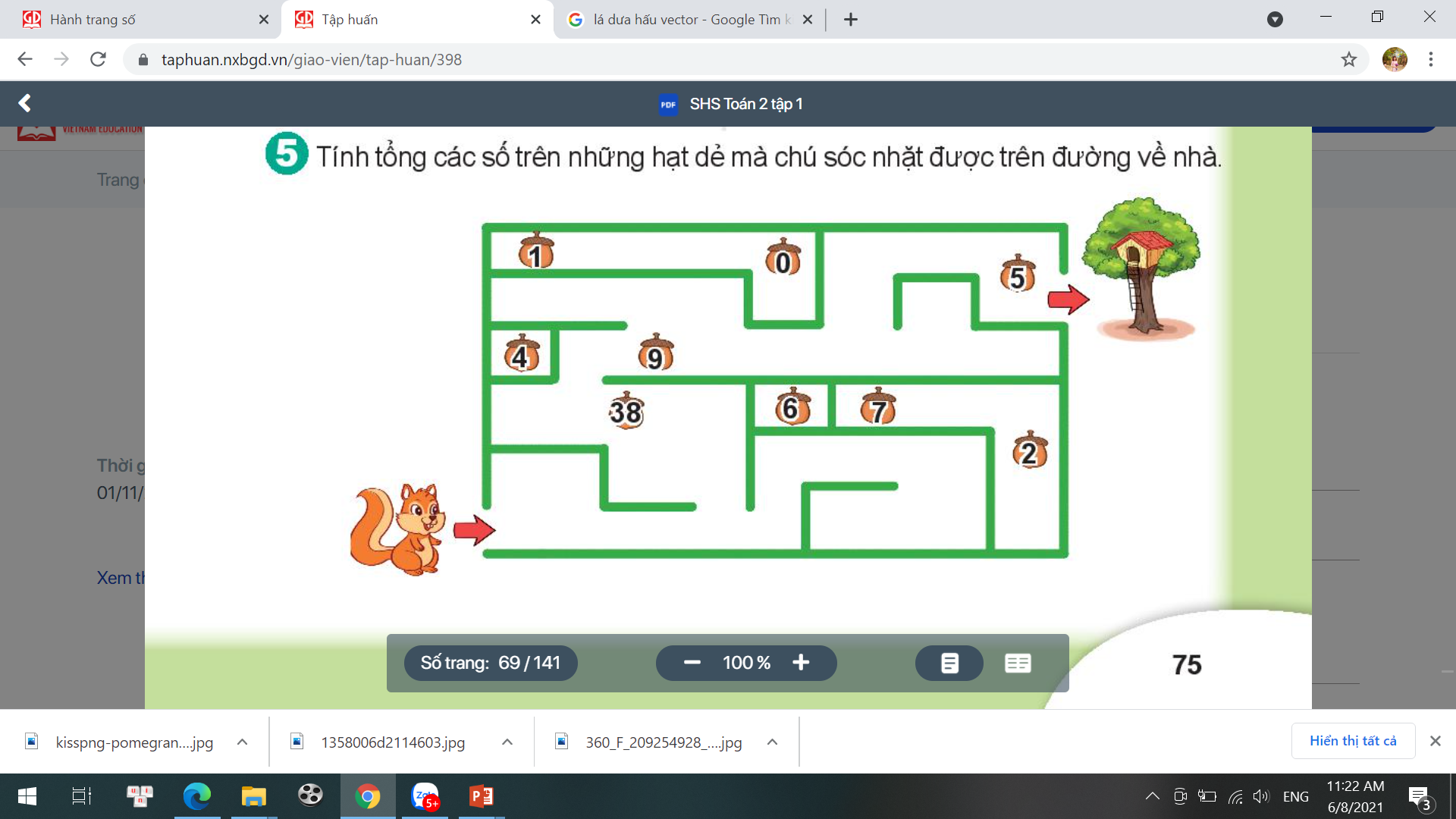 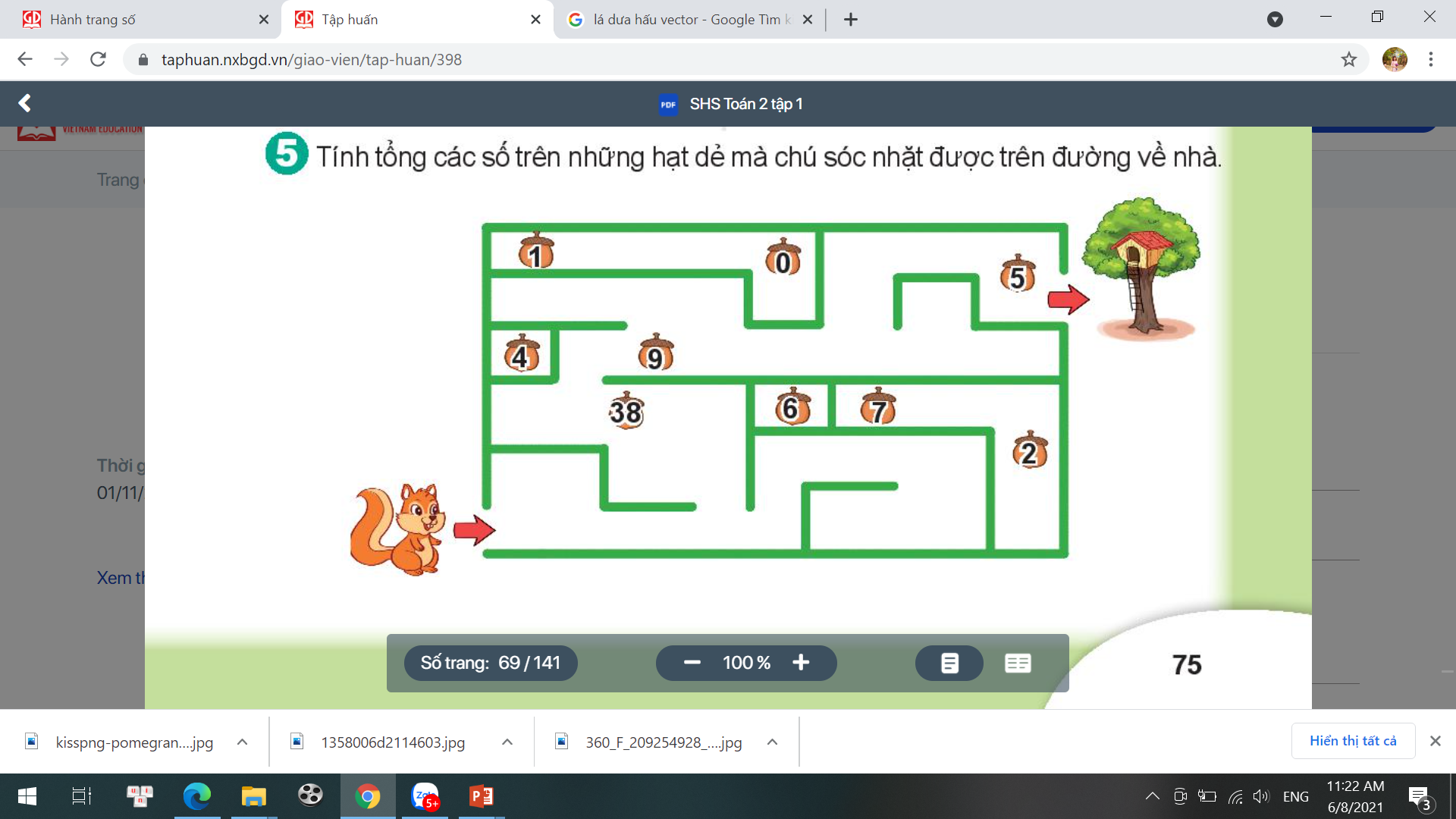 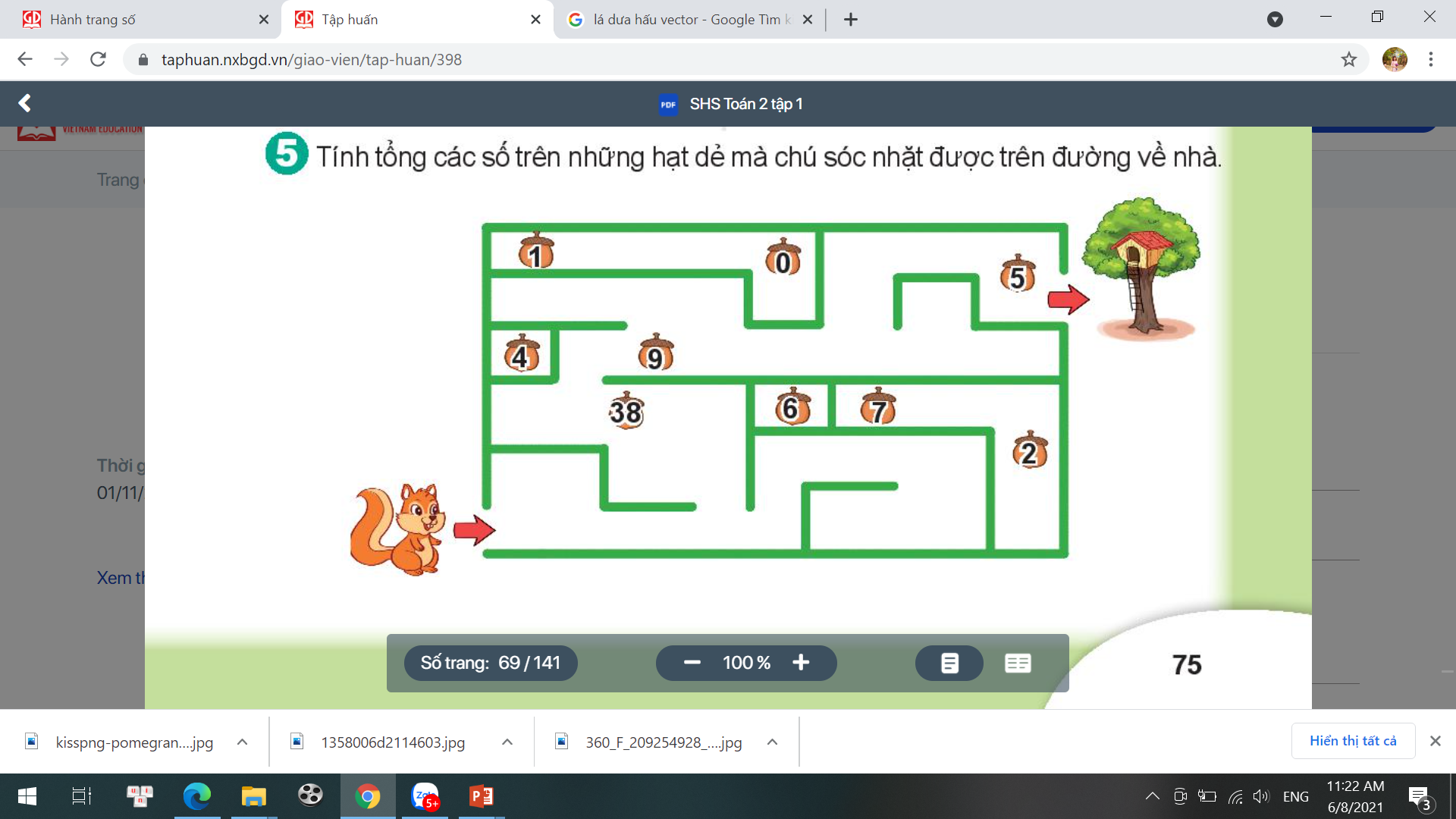 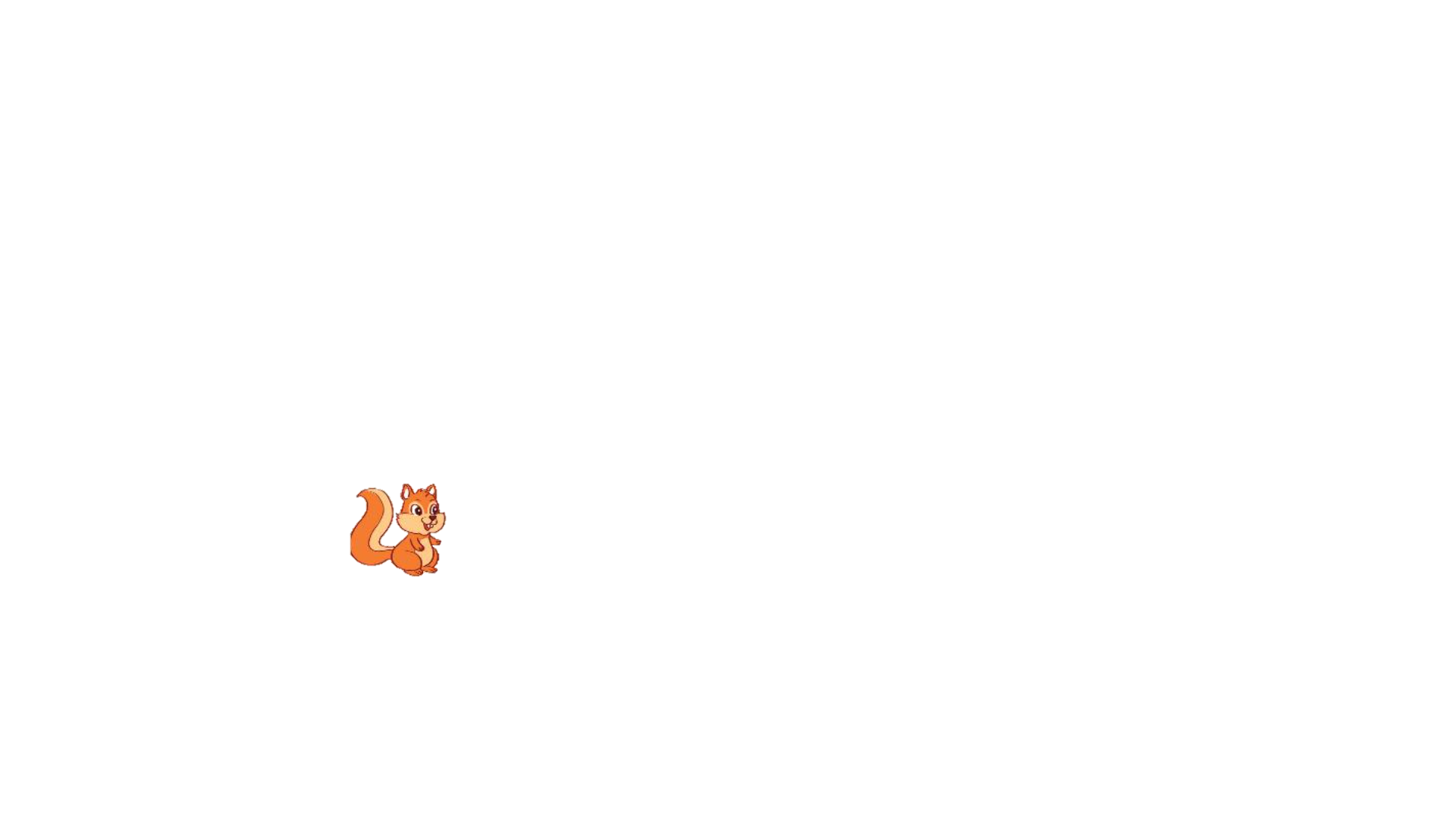 52
+
+
=
Thứ năm ngày 14 tháng 11 năm 2024
Toán
Bài 19: Phép cộng (có nhớ) số có hai chữ số với số có một chữ số. (Tiết 3)